Electromagnetic
Waves
READING ASSIGNMENT FOR SECTION 6(Electromagnetic Waves)   Textbook (Ulaby and Ravaioli): In Ch. 7, Sections 7.1, 7.2, 7.3 (may skip subsection 7.3.3), 7.4, 7.6, Chapter 7 Summary (pp. 346-347); in Ch. 8, Section 8.1 (including Examples and Exercises in each Section).Course Packet (Lecture Slides, http://www.rakov.ece.ufl.edu/teaching/3472.html):Electromagnetic WavesHA6 (take-home Test 6) will be given on Dec. 7 (M) between 1 and 2 p.m.; HW6 is to be turned in via Canvas not later than Dec. 9 (W), 11:45 a.m.
2
Electromagnetic Waves
Spherical wavefront at 
different instants of time
Direction of propagation 
           (perpendicular to the wavefront)
Plane-wave approximation
3
Electromagnetic Waves
Electromagnetic Waves


In the case of              (fields inside a good insulator such
as air or vacuum) we have
							vector Helmholtz
							equation
This equation has a rich variety of solutions.
Let us assume that     has only an x component and varies 
only in the z direction.  In this case the vector Helmholtz 
equation simplifies to
							  scalar Helmholtz
							  equation
The latter equation is similar to the voltage wave equation
for a lossless transmission line.
Wave equation (describes all known effects of moving charges)
γ2 =-ω2με
γ =jω(με)1/2 prop. const.
4
Electromagnetic Waves
The solution of the scalar Helmholtz equation is


where                 , to be found from boundary conditions; 
the minus and the plus correspond to waves moving in the
+z and –z directions, respectively.


In terms of propagation constant k 

The position of a field maximum is given by
k (same as β)
5
Electromagnetic Waves
Characteristics of  Plane Waves
For a plane wave which propagates in the +z direction and 
has an electric field pointing in the x direction


where 
The time-varying electric field of the wave must, according 
to Faraday’s law, be accompanied by a magnetic field.
     Thus,





when                                         and is called the characteristic impedance of vacuum.
← phase constant
Wave impedance (intrinsic impedance of the medium)
6
Electromagnetic Waves
If





  ,     , and the direction of propagation 
   are all perpendicular to each other.

2.      and      are in phase.

3. The wave appears to move in the +z direction as though it were a rigid structure moving toward the right 
    (in exactly the same way as the transmission-line waves).
7
Electromagnetic Waves
In general,
← unit vector showing the direction
      of propagation
E
In the x-z plane
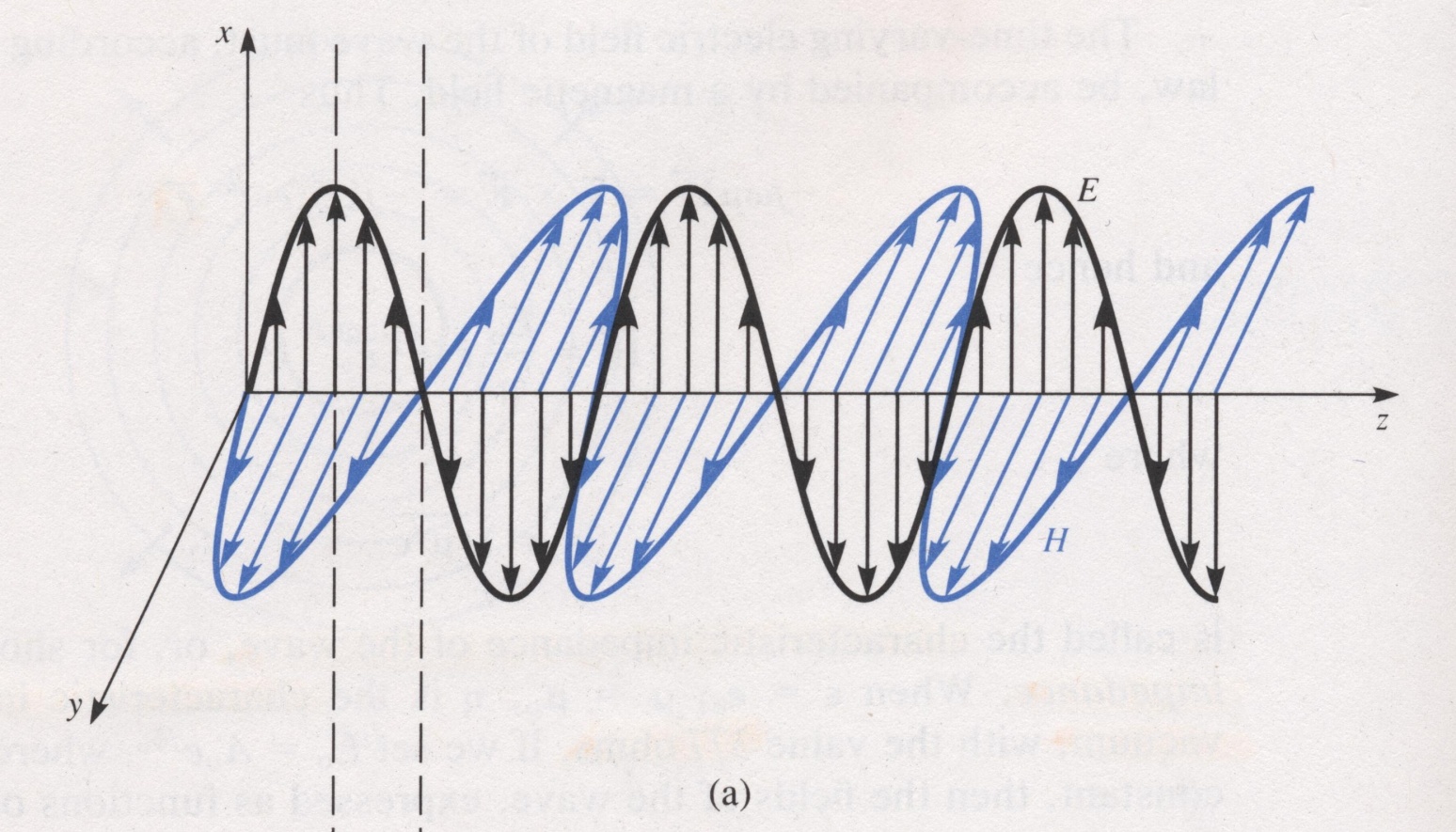 ek
H
In the y-z plane
λ/4
8
Electromagnetic Waves
When the electric field of a wave is always directed along
the same line, the wave is said to be linearly polarized.
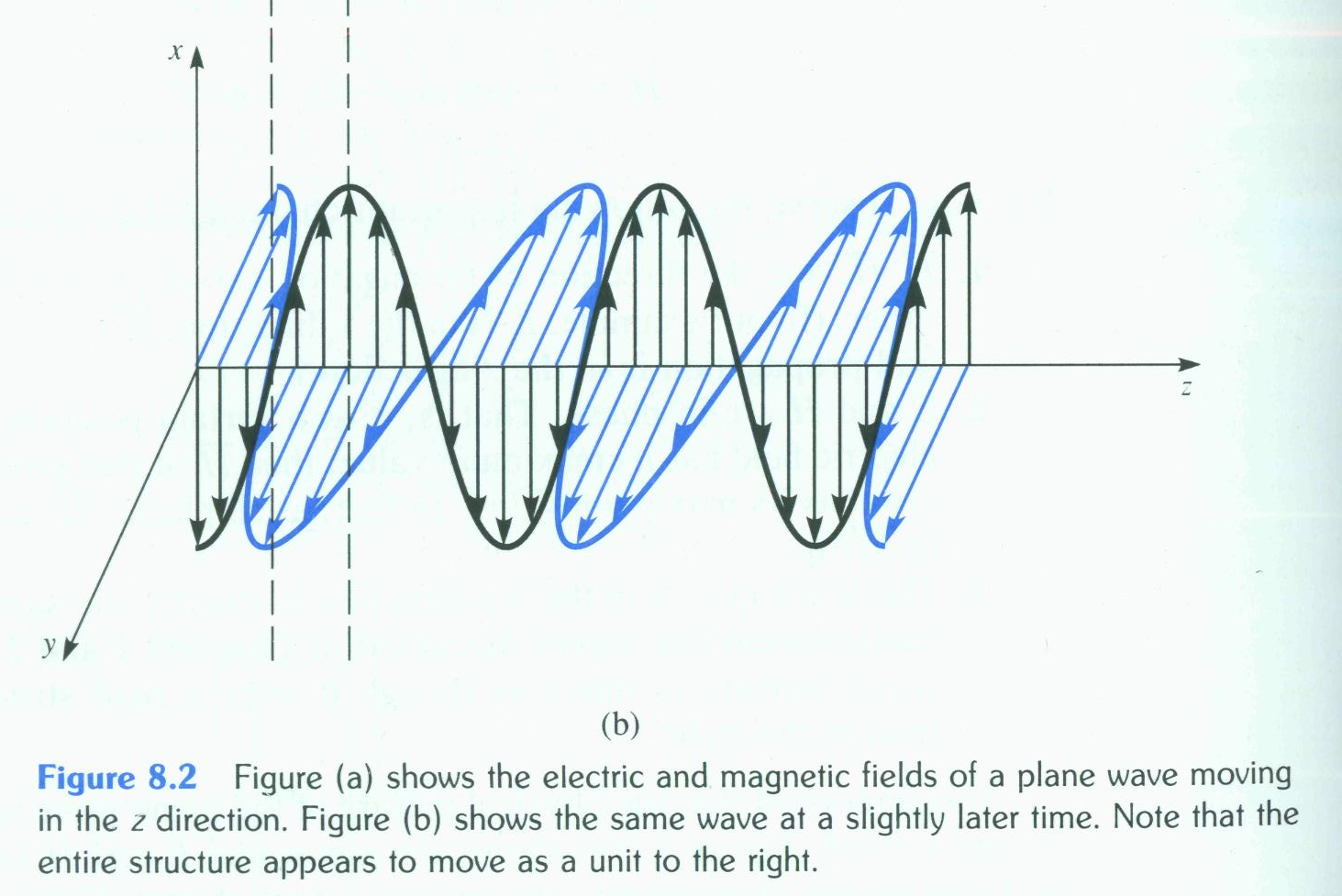 Linear polarization
λ/4
9
Electromagnetic Waves
Circular polarization
10
Electromagnetic Waves
Circular polarization
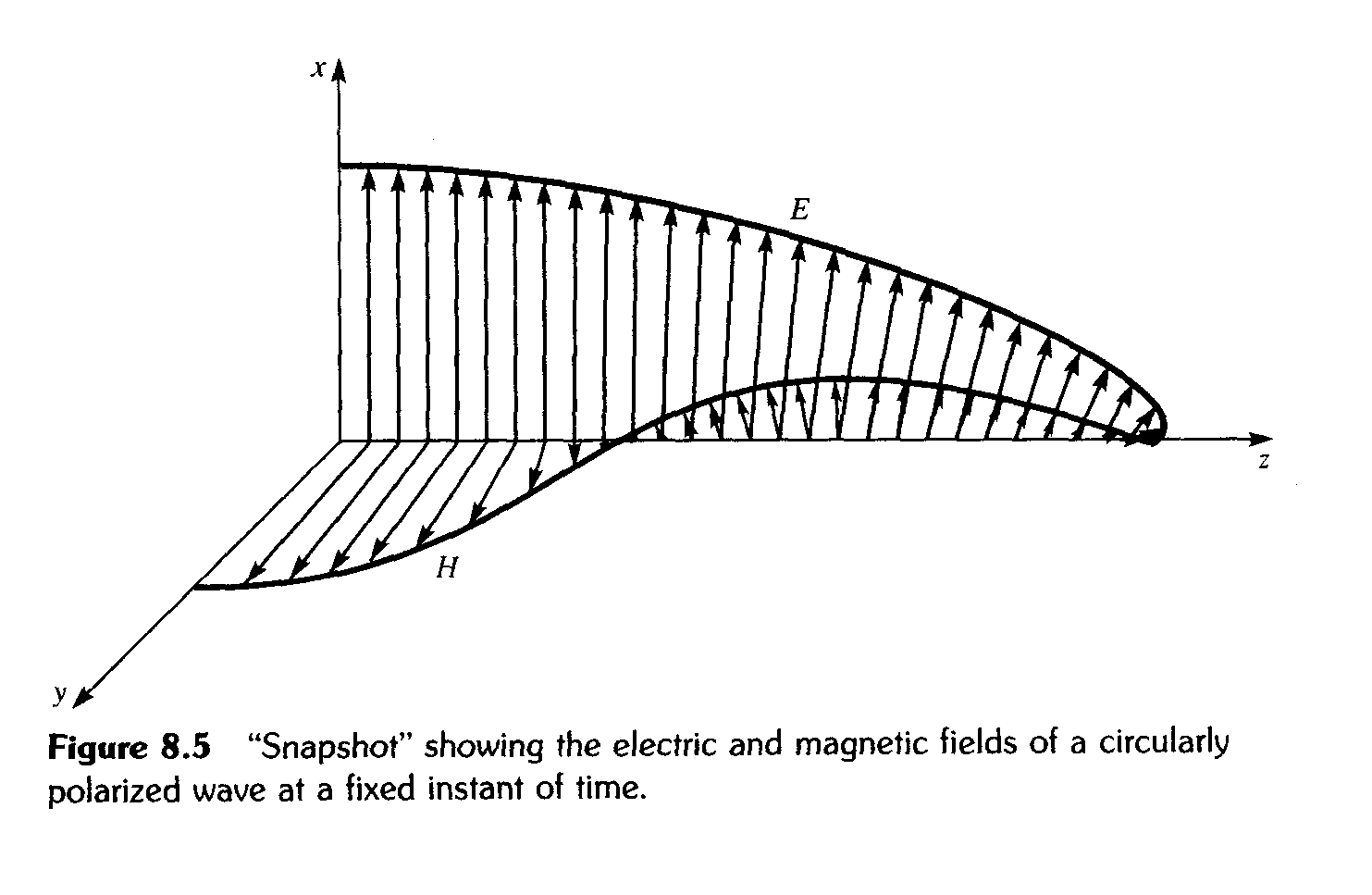 t = const
11
Electromagnetic Waves
Poynting’s Theorem

Poynting’s theorem is an identity based on Maxwell’s equations, which can often be used as an energy-balance equation.
Faraday’s Law
Ampere’s Law
Vector 
identity
12
Electromagnetic Waves
If                  do not change with time,
Magnetic energy density
Electric energy density
Ohmic losses
13
Electromagnetic Waves
Integrating over the volume of concern and using the 
divergence theorem to convert the volume integral of
              to the closed surface integral of             we have equation referred to as Poynting’s theorem:
Rate of decrease in energy stored in electric (We) and magnetic (Wm) fields
Ohmic power dissipated as heat
Total (net) power leaving the volume
Pout - Pin
Poynting vector (represents the power flow per unit area)
14
Electromagnetic Waves
Net power (Pin - Pout) entering the volume
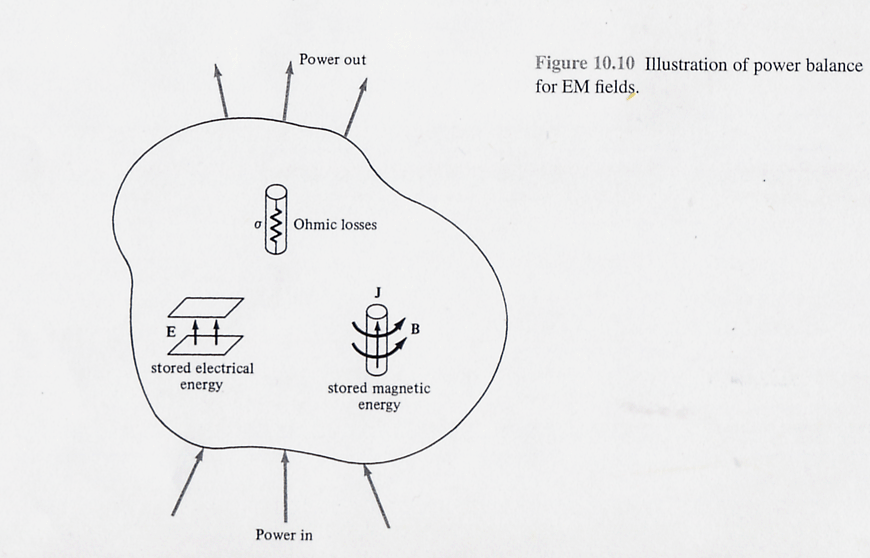 Pin - Pout =
Power out
Rate of increase in stored We
Rate of increase in stored Wm
Ohmic losses
Power in
(J E dv)
15
Plane EM wave in a lossless medium
Lossy transmission lines
16
Electromagnetic Waves
Lossy medium
The time-average Poynting vector for a lossy medium:
The total time-average power crossing a given surface is obtained by integrating          over that surface.
17
Electromagnetic Waves
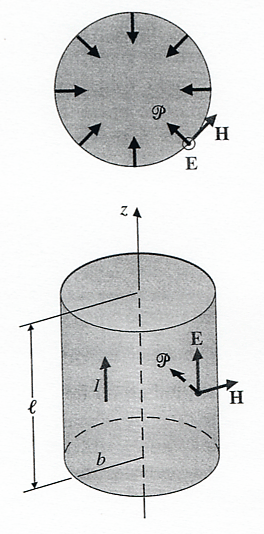 Example. Using Poynting’s theorem to find the power dissipated in the wire (of length l and radius b) carrying direct current I.
18
Time Table, updated on 12/07/20
19
Transmission Lines
Magnetic field
Electric field
Electric and magnetic fields around a two-wire transmission line
(Transverse ElectroMagnetic (TEM) field structure)
20
6. ELECTROMAGNETIC WAVES - 6 lectures
 
Free space wave equation 
Characteristics of plane waves 
Polarization 
Poynting's theorem 
Reflection at normal incidence
21
Transmission Lines
Reflection and Transmission
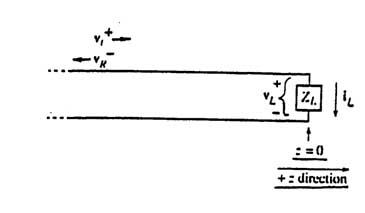 At z = 0,
Z0
Assuming that the incident wave
is known and solving for
, we obtain
Load’s Reflection 
Coefficient
22
Transmission Lines
Reflection and Transmission (continued)
and
If
(short circuit),
Standing wave with the nulls at
23
Magnitude of the total voltage phasor
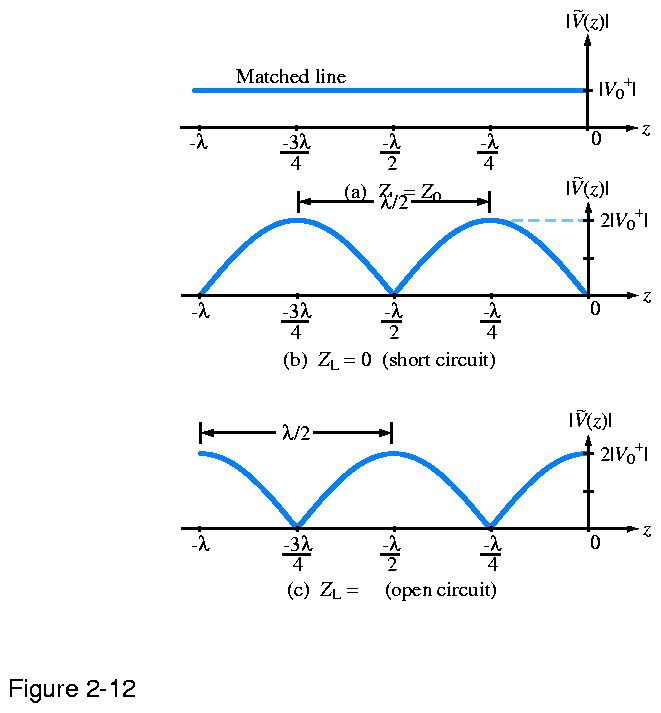 Voltage is the same at any z
ZL = Z0
Voltage vanishes at z=0
Voltage doubles at z=0
∞
Transmission Lines
24
Electromagnetic Waves
Reflection and Transmission at Normal Incidence
When a plane wave from one medium meets a different
medium, it is partly reflected and partly transmitted.
If the boundary between the two media is planar and 
perpendicular to the wave’s direction of propagation, the 
wave is said to be normally incident on the boundary.
Let us consider a wave linearly polarized in the x direction
and propagating in the +z direction, that strikes a perfectly
conducting wall at normal incidence. The wall is located at 
z=0.
incident wave
reflected wave
25
Electromagnetic Waves
At the interface z=0, the boundary conditions require that
the tangential component of E must vanish (since              for
z>0)



(This result is similar to the expression for the voltage on a 
short-circuited transmission line)






This impedance is analogous to the input impedance 
Z(z)=V(z)/I(z) on a transmission line. For a single 
x-polarized wave moving in the +z direction             ,
intrinsic impedance of the medium.
The wave impedance for two waves moving toward each other is
26
Electromagnetic Waves
reflection coefficient


					
					    transmission coefficient


The incident wave is totally reflected with a phase reversal,
and no power is transmitted across a perfectly conducting
boundary. The conducting boundary acts as a short circuit.


					            standing wave ratio
27
Electromagnetic Waves
Let us next consider the case of a plane wave normally 
incident on a dielectric discontinuity
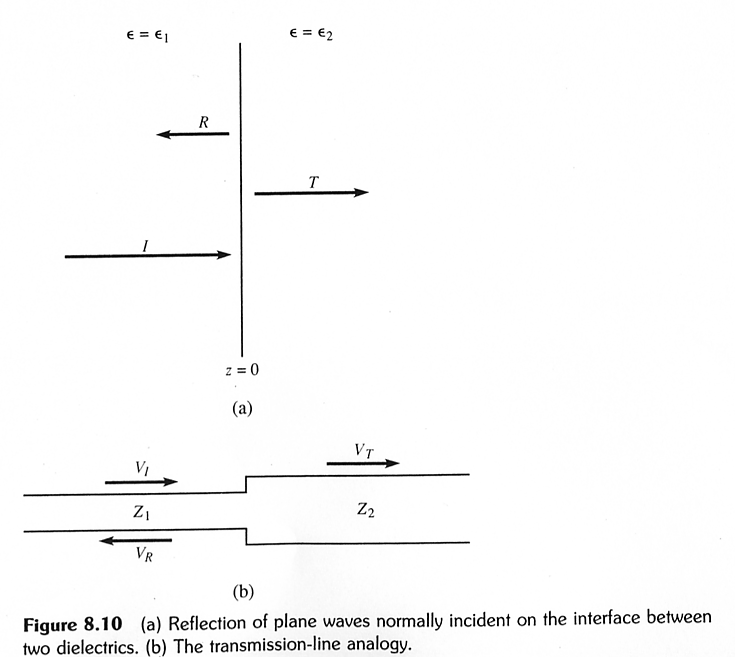 28
Electromagnetic Waves
At z=0
reflection coefficient
transmission coefficient
29
Electromagnetic Waves
No losses!
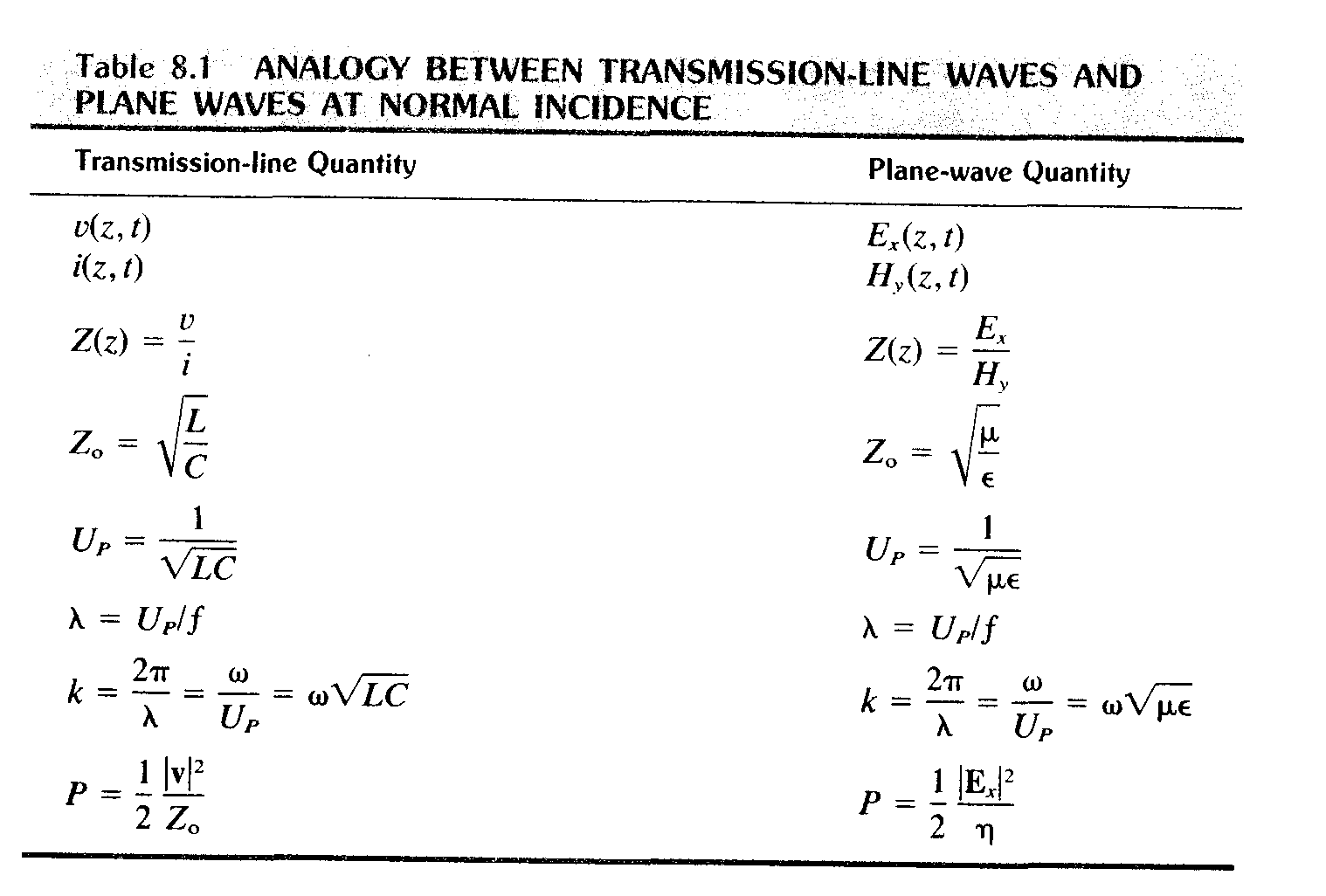 Input impedance
Wave impedance
Characteristic impedance
Intrinsic impedance of the medium
Time-averaged power density
Time-averaged power density
30